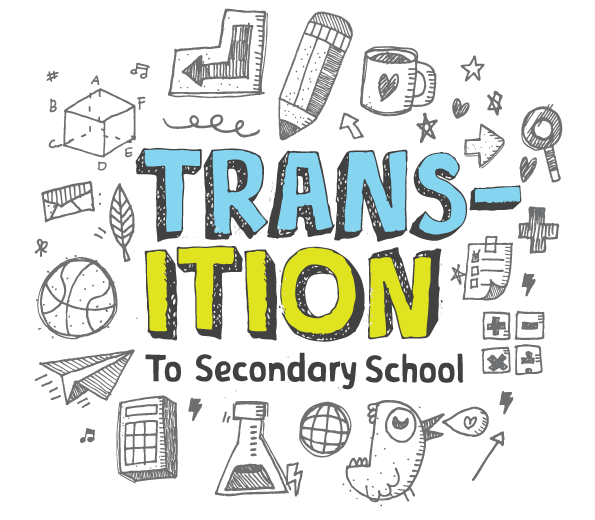 Primary – Secondary School
Year 6 – 7 Transition
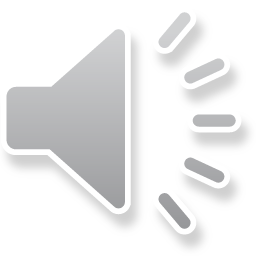 [Speaker Notes: Welcome to this Virgin care presentation . All about transition to secondary school

Here we will explore some of the challenges and feelings you may experience during this change.]
Introduction
Transition to secondary school is a significant change for children, and many of you will feel nervous and/or excited about it. 

Feelings of isolation can heighten your anxiety. 

Therefore, sharing your worries and anticipation can help you to feel more reassured.
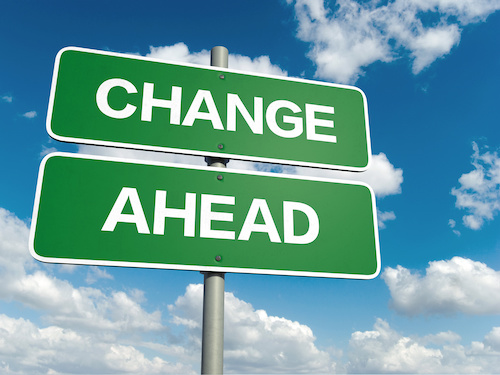 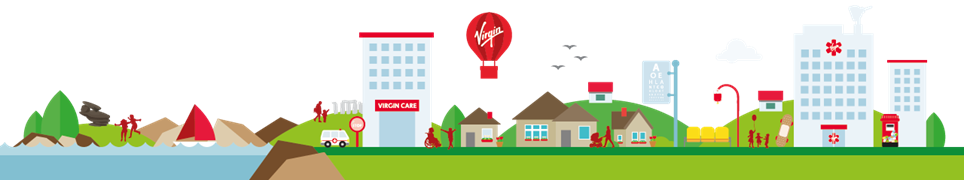 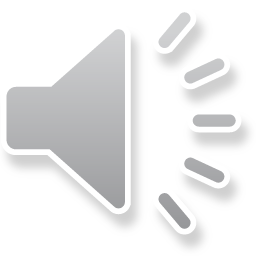 [Speaker Notes: Narrate the slide minus the word introduction.]
Aims and Objectives
To understand the significance of this change and try to prevent any negative effects this may have on yourself.
To understand that some anxiety is normal.
To reassure you on how your parents/carers can support with this change.
To promote positivity around this significant milestone in your  journey.
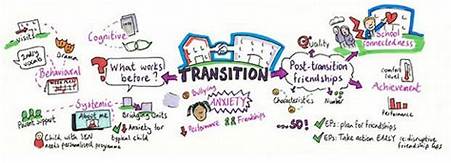 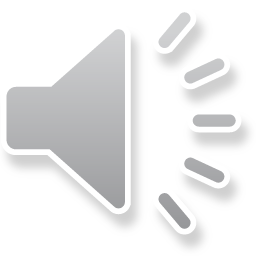 [Speaker Notes: During this presentation we aim to- narrate the points]
Positivity
When you are growing up, you should experience pride as you celebrate the end of your primary school activities and celebrations.
Most children have some excitement around going to high school and feel proud that they are “growing up”.
You may become excited that you are “spreading your wings”.
Your parents/carers can also enjoy sharing these positive feelings with you.
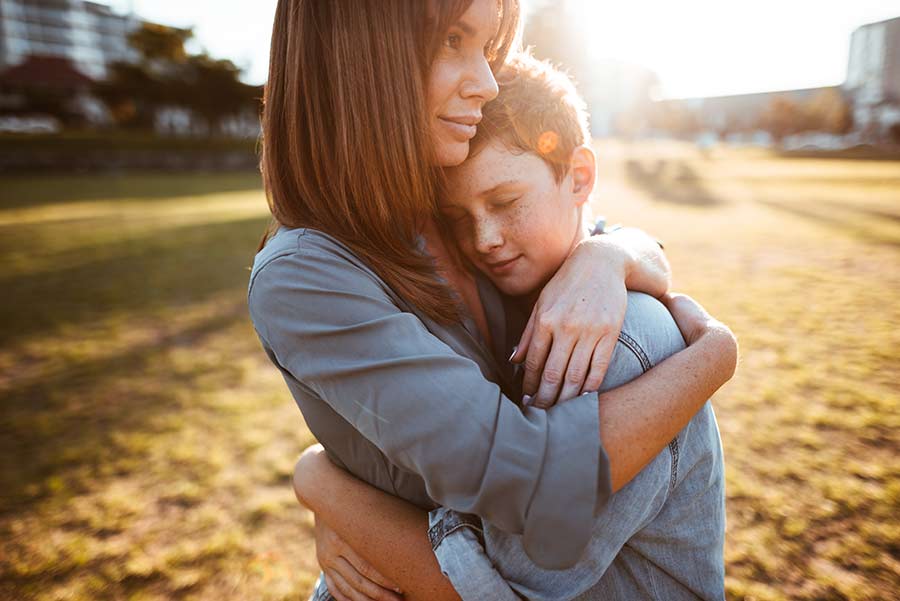 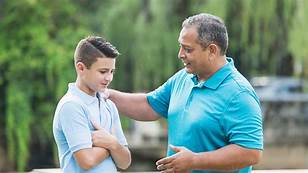 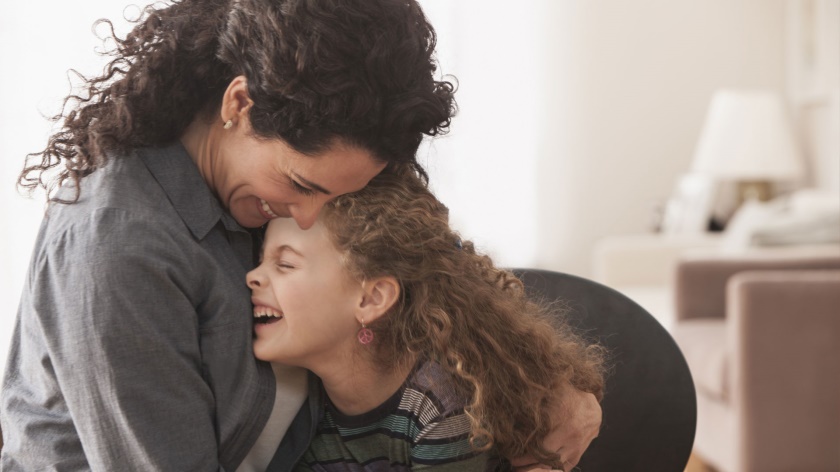 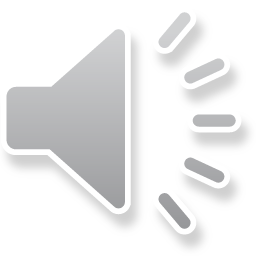 [Speaker Notes: Narrate the slide minus the title]
Anxieties you or your parents/carers may experience
Parents/carers
YOU
Will my child fit in?
Will they get lost finding their way around school?
Will they make friends?
Will they cope with getting to and from school on their own (if this is the case)?
How will they cope moving around school and classrooms?
Will they lose their equipment?
How will they organise themselves?
Will I fit in?
Will I get lost?
Will the work be too hard?
Will I find new friends?
Will I like it? 
Will people like me?
What will my new teachers be like?
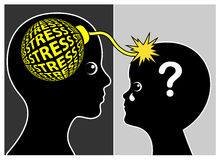 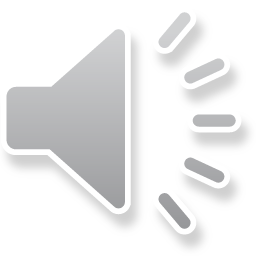 [Speaker Notes: These are some of the anxieties that you or your parents/carers may experience]
Positive steps to help transition
Communication

Small things make a lot of difference- talking to your parents/carers, friends 
Asking questions
Ask your parents/carers to share
     positive, exciting 
     stories of when they attended 
     High School.
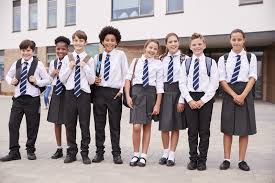 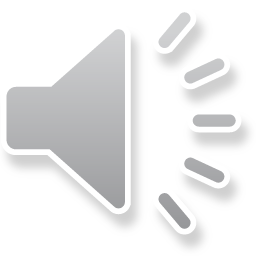 [Speaker Notes: Communication can be a positive step to help the transition.
Narrate the bullet points]
Being Equipped
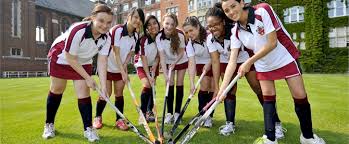 Ensure you have the correct uniform, sports kit, stationery and any equipment you may need.
Make sure you have visited the school (if able), prior to your first day.
If travelling by bus ensure you know where your bus pass is kept and have a trial run before you start
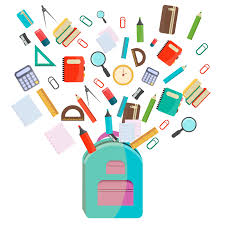 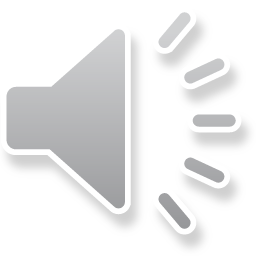 [Speaker Notes: It is important to make sure you are well equipped.
Narrate the bullet points]
Tips for your parents/carers
Good open and honest communication
Times of change require consistency establishing good routines can be really beneficial 
All children require boundaries and these can also offer lots of reassurance.
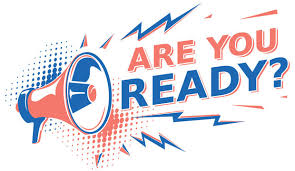 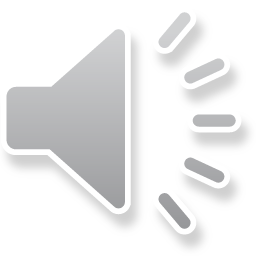 [Speaker Notes: Narrate the slide]
Things to ask of your Parents/carers
To learn
Provide light relief
Joke, be silly, play games, laugh, spend time with you.
Keep themselves up to date with social media, internet benefits and dangers, new music, language and slang.
T I M E TO L O O K  A F T E R  Y O U R S E L F
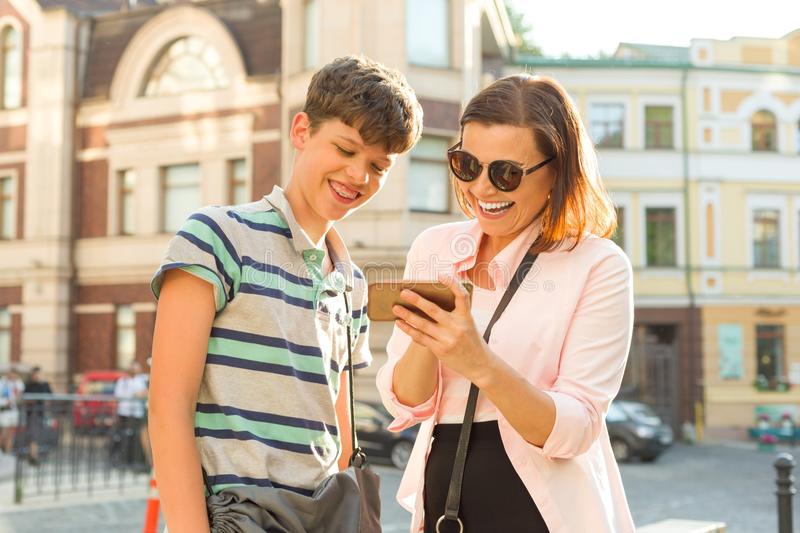 Time to off load, have “me” time, relax, sleep and eat well.
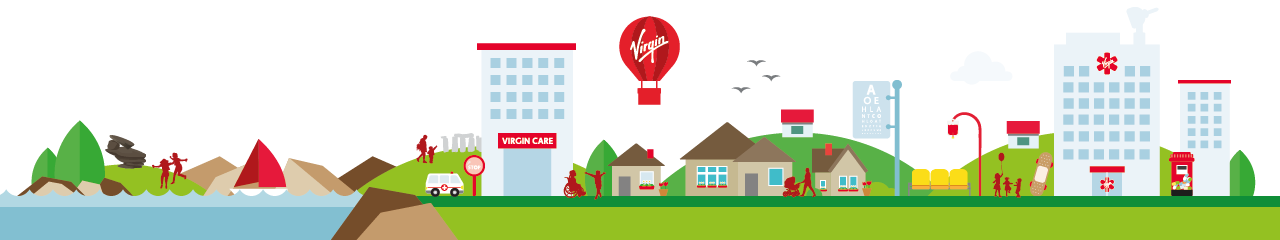 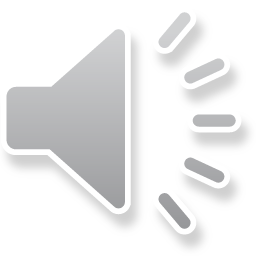 [Speaker Notes: Narrate]
Skills for gaining independence
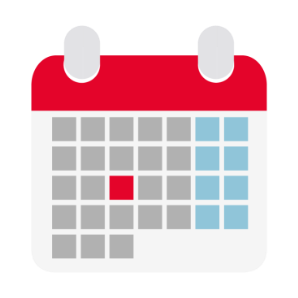 Increase your responsibilities
Feel your opinions are valued
Learn to manage your money
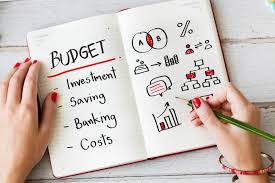 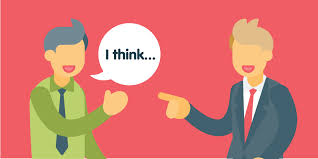 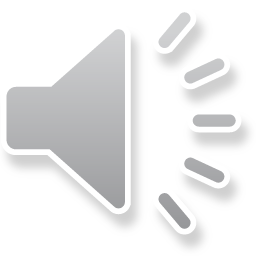 [Speaker Notes: Narrate the slide]
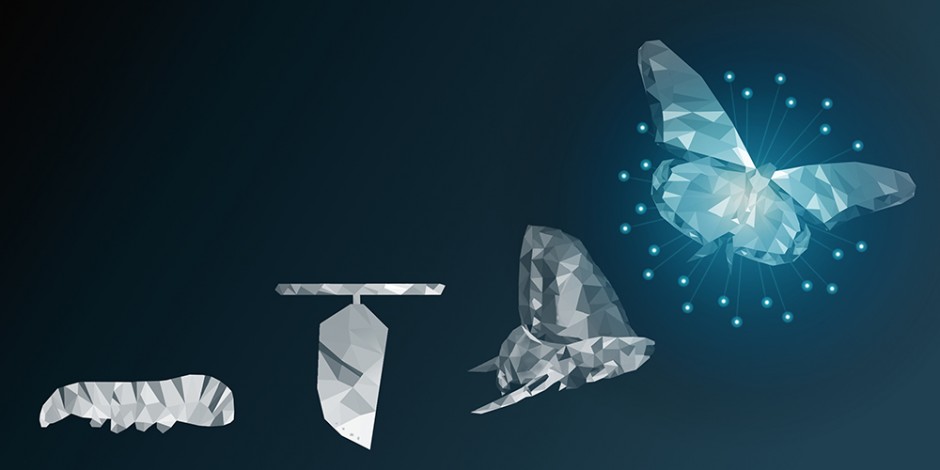 CHANGE IS POSITIVE
Having a positive transition to high school will support and guide you, and it provides an important lesson on how to approach change.
Change is a part of life, it always happens, and it can be good!

https://bcove.video/3aTMEPY
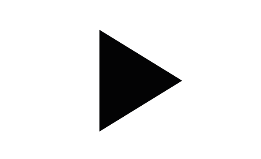 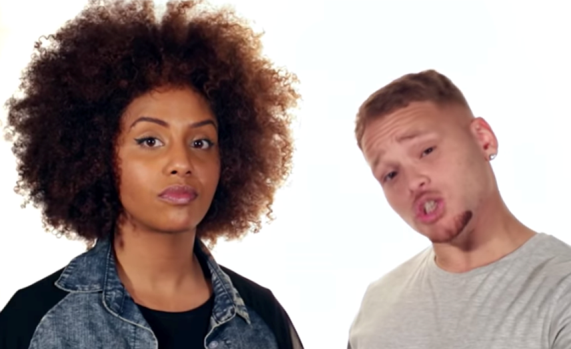 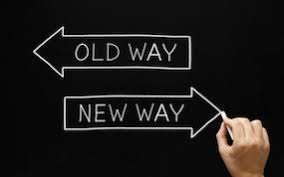 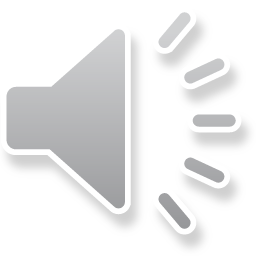 [Speaker Notes: Please take a few minutes to watch this video – it highlights how change can be postive]
Anxiety
Remember anxiety comes from re-evaluating our thoughts, thinking positively can help to reduce anxieties.

Anxiety is a normal feeling, and 
    some degree of anxiety can increase 
    performance.

Remember that it is 
    ok to feel anxiety in some situations 
    and in fact it is expected.
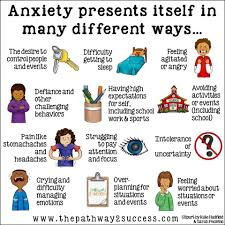 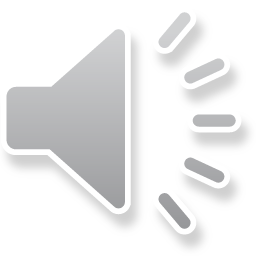 [Speaker Notes: Narrate]
Additional Challenges due to Covid-19
There are additional challenges faced by moving school during the Covid-19 pandemic; starting a new school in 2021 may be stranger or more stressful than other years - it is normal to feel that way.
You might need more time to get to know the school building and teachers as you might not have had an induction or transition visits, 
You might need more support in catching up with learning because of time missed during lockdown / or difficulty with remote learning,
You might need more pastoral support, 
You might need more support with learning new school rules including those around hygiene and social distancing.
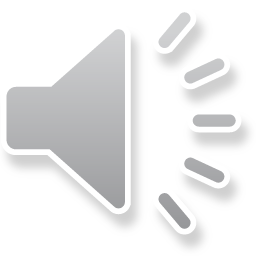 13
Exciting possibilities at High School
New subjects can be discovered, that you may really enjoy
Opportunity to make new friends, these do not have to replace old friends
School activities i.e. after school clubs - art, drama, sport, science etc
A little bit more freedom
More exciting responsibilities.
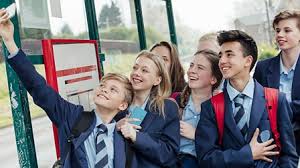 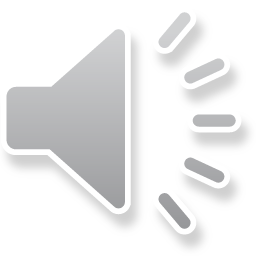 15
Help
Remember you are not alone.
If there are any concerns regarding preparing for Secondary School, speak to the teachers at school, whether the junior or the secondary school.
If you have any special needs or requirements ask your parents/carers to inform the school who will advise the SEN Team
The more information that the school has about you is valuable to helping you settle into your new setting.
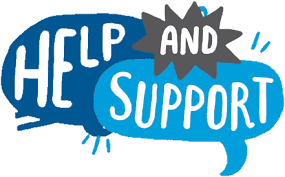 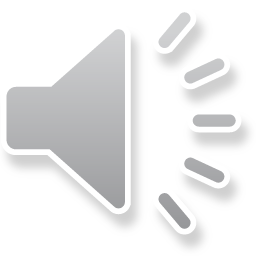 How to contact us
If you have any concerns, require any support or would like to speak with a School Nurse

Please contact the North Locality 0-19 service by calling
                              	 0300 247 0040 option 2
 
By e-mail - School Nurse Team e-mail         VCL.019.SinglePointofAccess@nhs.net  

Chat Health for 11-19 year olds – text 07507 330510
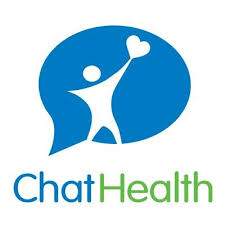 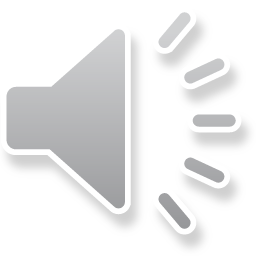 17
Further resources
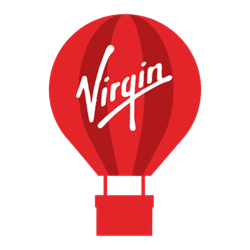 Website: http://www.virgincare.co.uk Twitter: @VirginCare Facebook: Virgin Care
Every Mind Matters: https://www.nhs.uk/oneyou/every-mind-matters/childrens-mental-health/ and https://www.nhs.uk/oneyou/every-mind-matters/youth-mental-health/

Kooth : https://www.kooth.com/ 

Childline:childline.org.uk/info-advice or call 0800 1111 

SHOUT:  free, confidential, 24/7 text support service; Text Shout to 85258
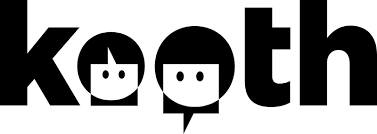 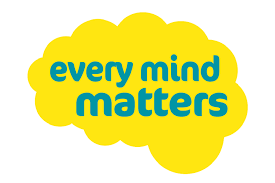 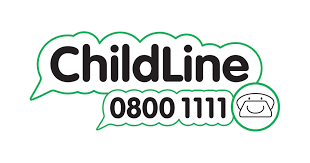 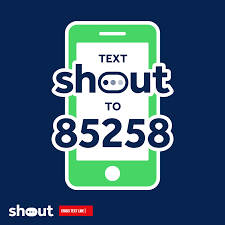 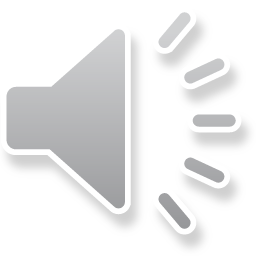 18
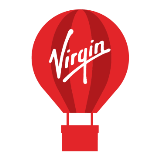 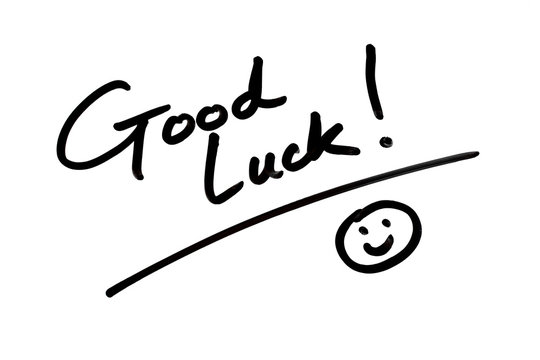 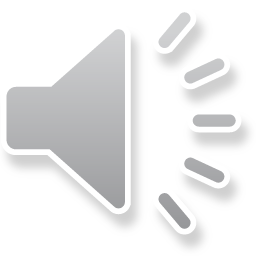 19